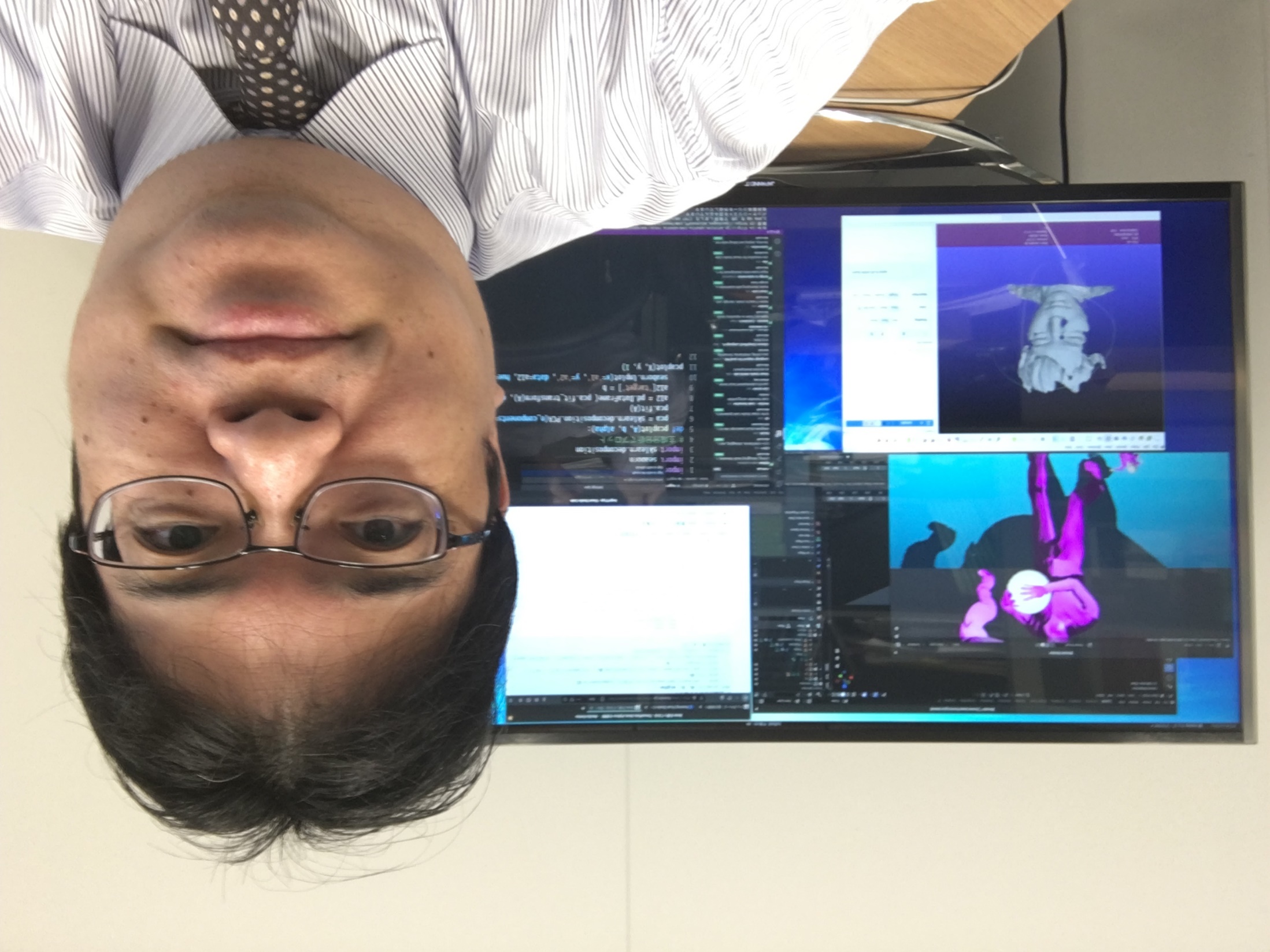 Flask のインストールと基本（Windows 上）
Python の Web フレームワークの定番の１つ
金子邦彦
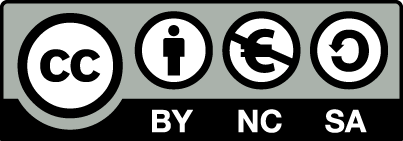 1
Flask
Python のパッケージ
Web アプリケーションのフレームワーク
Webサーバの機能を含む
リクエストURLを解析し，処理と返答を行うプログラムを簡単に書くことができる． 

＜関連情報＞
Flask のインストール: https://www.kkaneko.jp/pro/webui/flask.html
2
Flask のインストール手順（Windows 上）
① 前準備として Python をインストール
https://youtu.be/2MlVmx-yLM8

② インストール
Window のコマンドプロンプトを管理者として実行
python -m pip install -U simplejson flask
3
Flask を使うプログラム例
from flask import Flask
app = Flask(__name__)

@app.route('/')
def hello_world():
    return 'Hello, World!'

if __name__ == '__main__':
    app.run(debug=False, host="0.0.0.0", port=5000)
リクエスト URL '/' に対する処理
Web サーバの起動．ポート番号 5000
4
Flask を使うプログラム例
from flask import Flask
app = Flask(__name__)

@app.route('/')
def root():
    return 'root'

@app.route('/hello')
def hello():
    return 'hello'

@app.route('/user/<username>')
def user(username):
    return 'user %s' % username

if __name__ == "__main__":
    app.run(debug=False, host="0.0.0.0", port=5000)
リクエスト URL '/' に対する処理
リクエスト URL '/hello' に対する処理
リクエスト URL '/user/<username>' に対する処理
　これは /usr/1 /usr/2 などにマッチする
    username は変数．マッチングの結果は変数に
　入る（/usr/1 に対しては，1 が変数に入る）
Web サーバの起動．ポート番号 5000
5
Web サーバの機能: HTTP メソッドと，リクエスト URL を受け取って処理と返答を行うサーバ
HTTP メソッド: Web サーバに対する要求内容を示すもの．GET （取得），POST（送信），PUT（送信），DELETE（削除）がある．
Python の Flask: リクエストURLを解析し，処理と返答を行うプログラムを簡単に書くことができる．

Flask の Web サーバ: 「app.run(debug=False, host="0.0.0.0", port=5000)」のように書くと，ポート 5000 で Web サーバが起動する．
6